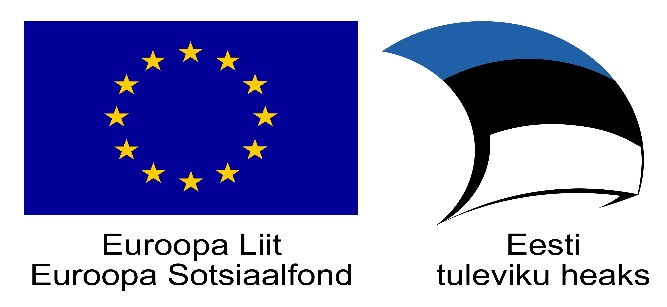 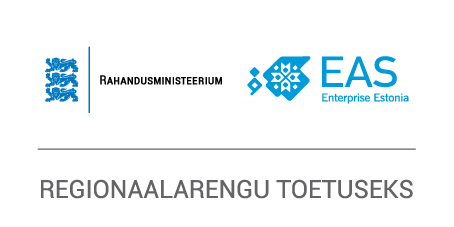 Osavallad ühinenud omavalitsustes, esimene aasta
1
Mikk Lõhmus
Ühinemise nõustamise ekspert
Lääne-Nigula vallavanem
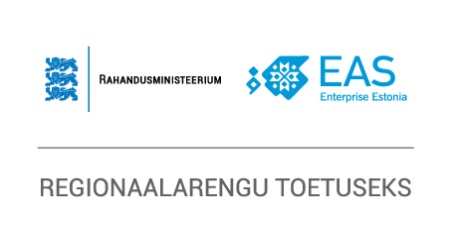 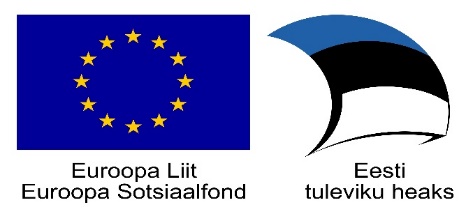 2
„Või võtame ministeeriumide vähen-damise - ühendamise. Kuidas saab sellesse suhtuda mitte skepsisega, kui igaüks, kes Eestis ringi liikunud, näeb, kuidas endiste vallamajade uksel seisab nüüd silt „osavald“. Ilmselt on neis mõni ametnik koondatud, aga põhimõtteliselt on palju samaks jäänud“

Mihkel Mutt , „Killuke vabamüürlust“ Postimees, 2. november 2018
KOHALIKU OMAVALITSUSE ROLLID ÜHISKONNAS
3
KOGUKOND
KOGUKONDLIK 
ülesanne
Märkamine
Lepitamine
Ühis- ja Koostöö
Kultuur
Vaba aeg, MTÜd
Esmane sotsiaalabi
ELANIKE 
HEAOLU
VALD
Lasteaiateenus
Üldharidus
 sotsiaalteenused
teed jne
TEENINDUS 
ülesanne
Avalike teenuste 
tagamine
ARENDUS
ülesanne
elu- ja ettevõtlus
keskkond
Ettevõtluse arendamine, võrgustikud
RIIK
3
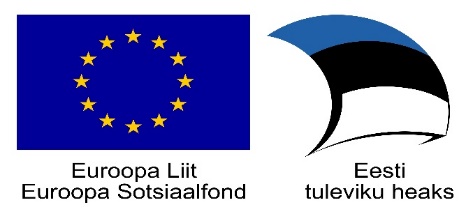 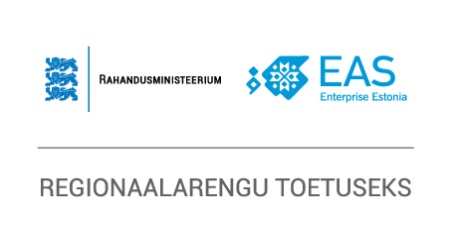 Osavald seaduses
4
Osavald või linnaosa on valla või linna maa-alal ja koosseisus volikogu kinnitatud osavalla või linnaosa põhimääruse alusel tegutsev üksus, mille eesmärk on kohaliku initsiatiivi ja identiteedi hoidmine, kohaliku omavalitsuse üksuse elanike kaasamine kohaliku elu küsimuste otsustamisse ning piirkondlike huvide esindamine valla või linna ülesannete täitmisel.
Identiteet!
Kaasamine!
Initsiatiiv!
Osavald pole valla minimudel. Termin on ebaõnnestunud
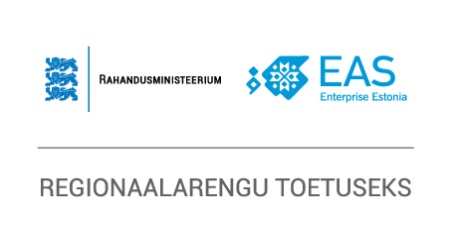 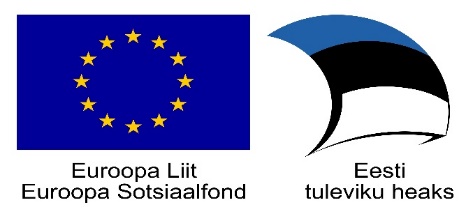 Osavallad Eestis
5
Hiiumaa vald
Lääne-Nigula vald
Rapla vald
Pärnu linn
Kehtna vald
Märjamaa vald
Saaremaa vald
Mulgi vald*
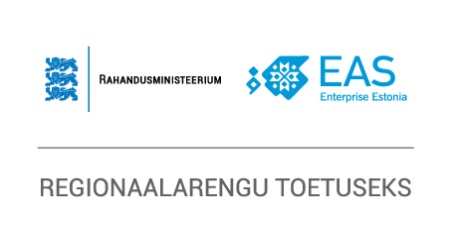 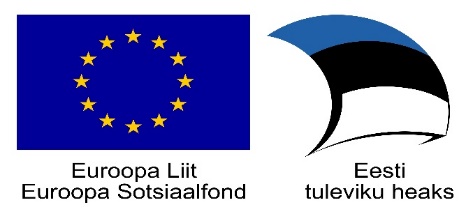 Osavald
6
Kohustuslik organ osavallakogu, kasutusel 3 moodustamise alternatiivi.
Ülesannete osas minimaalne või laiendatud pakett?
Osavallakogu ja kodanikuühiskond?
Seos administratiivstruktuuriga? Osavallavalitsus või teeninduskeskus?
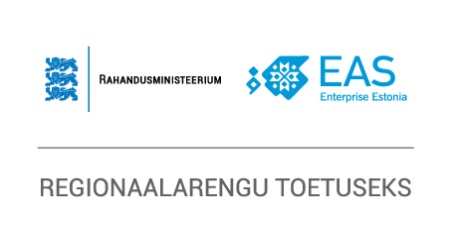 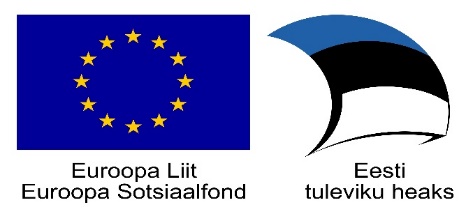 7
Lääne-Nigula näide
4 osavalda- Noarootsi, Martna, Kullamaa, Nõva
7-liikmelised osavallakogud
Osavallavanem, kes on ÜL alusel ka VV liige. Kandidaadi nimetab vallavanem. Osavallavalitsuses üldreeglina 2 ametnikku- vanem ja sekretär.
Osavalla peamised ülesanded: kodanikuühiskonna kaasamine ja kohaliku elu küsimustes ettepanekute tegemine, teede korrashoid, heakord, elamu- ja kommunaalmajandus, kultuur, sport, vaba aeg, Keskselt korraldatud nt sotsiaaltöö, haridus, kuid osavaldades tagatud sotsiaalametniku vastuvõtt ja sotsiaalteenused.
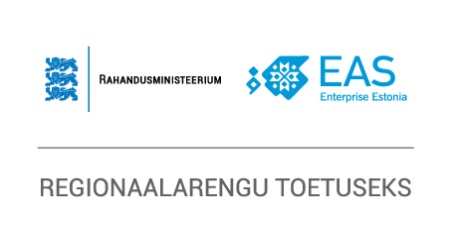 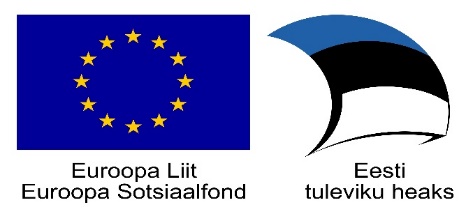 Diskussioon
8
Halduskultuur ja aktiivsed inimesed määravad ka osavalla (ja igasuguse kaasamise) edukuse;
Paindlik õigusruum annab võimaluse väga erinevate praktikate kujunemiseks ja annavad hea kogemuse.
Olemas alternatiivsed kaasamise võimalused.
Osavald- kas juhtimiskulude kasv?
Missugused võimalused antakse ja missugused rollid võetakse? 
Mis on osavallakogu vastutus?
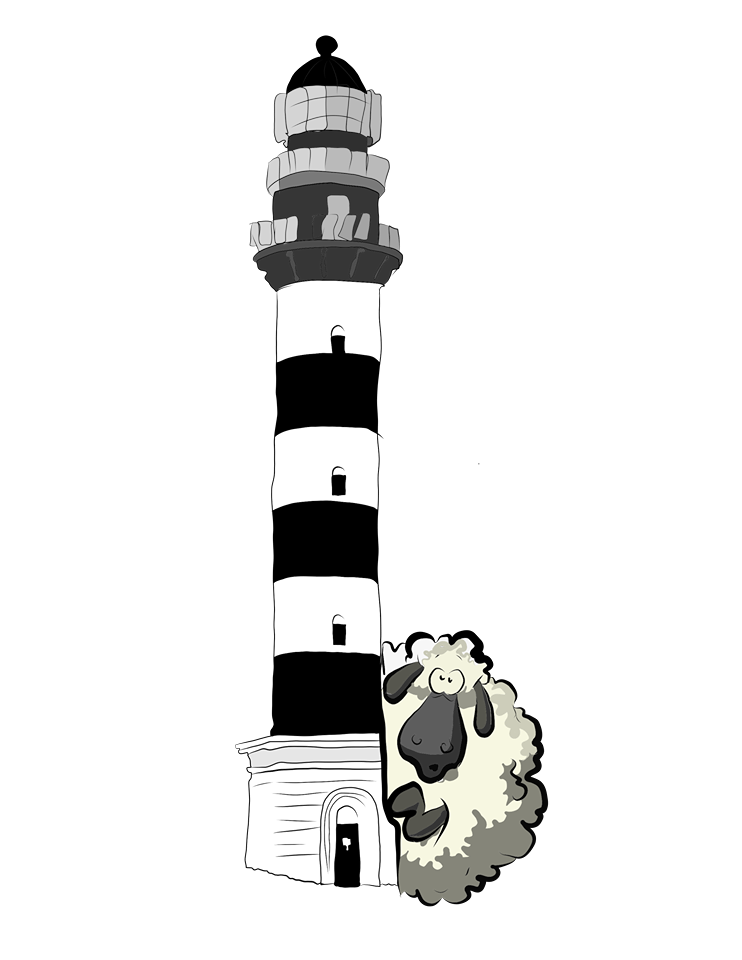 9